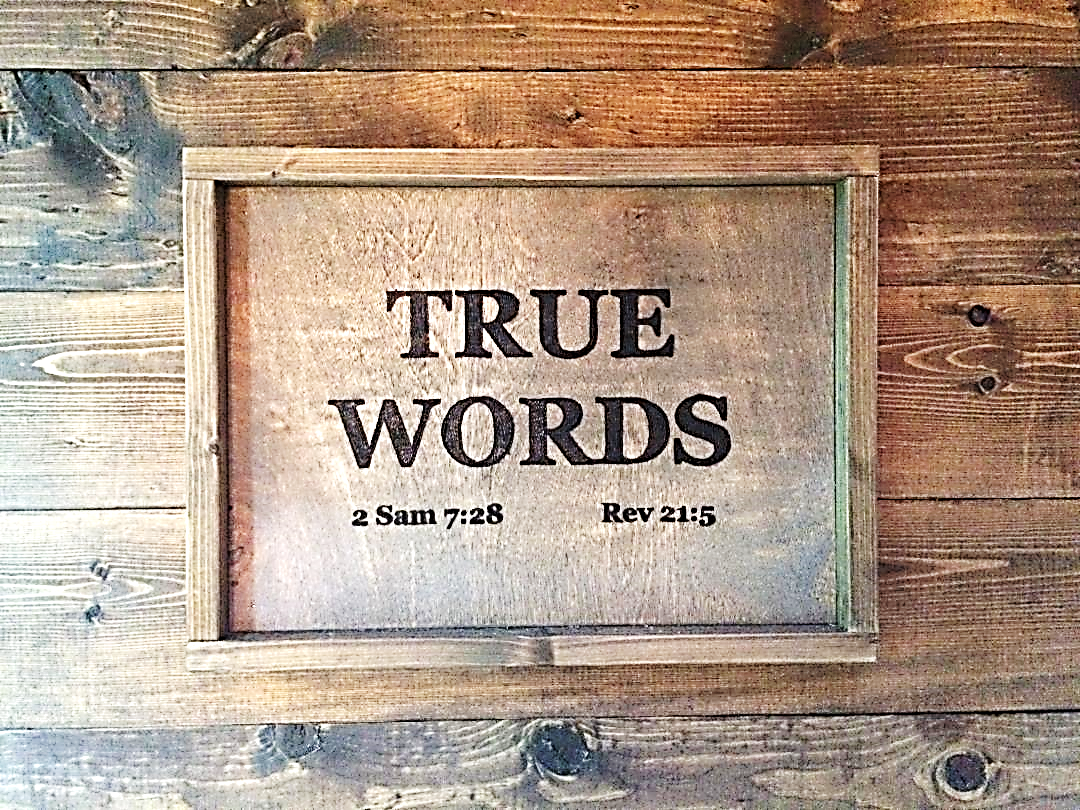 SERMON TITLE
The Mark Of
The Beast
Revelation 13:1-2   And I stood upon the sand of the sea, and saw a beast rise up out of the sea, having seven heads and ten horns, and upon his horns ten crowns, and upon his heads the name of blasphemy.  2 And the beast which I saw was like unto a leopard, and his feet were as the feet of a bear, and his mouth as the mouth of a lion: and the dragon gave him his power, and his seat, and great authority.
True Words Christian Church
Revelation 13:3   And I saw one of his heads as it were wounded to death; and his deadly wound was healed: and all the world wondered after the beast.
True Words Christian Church
Revelation 13:4-5   And they worshipped the dragon which gave power unto the beast: and they worshipped the beast, saying, Who is like unto the beast? who is able to make war with him?  5 And there was given unto him a mouth speaking great things and blasphemies; and power was given unto him to continue forty and two months.
True Words Christian Church
2 Thessalonians 2:3-4   Let no man deceive you by any means: for that day shall not come, except there come a falling away first, and that man of sin be revealed, the son of perdition;  4 Who opposeth and exalteth himself above all that is called God, or that is worshipped; so that he as God sitteth in the temple of God, shewing himself that he is God.
True Words Christian Church
Revelation 13:6   And he opened his mouth in blasphemy against God, to blaspheme his name, and his tabernacle, and them that dwell in heaven.
True Words Christian Church
Revelation 13:7   And it was given unto him to make war with the saints, and to overcome them: and power was given him over all kindreds, and tongues, and nations.
True Words Christian Church
Revelation 13:8-10   And all that dwell upon the earth shall worship him, whose names are not written in the book of life of the Lamb slain from the foundation of the world.  9 If any man have an ear, let him hear.  10 He that leadeth into captivity shall go into captivity: he that killeth with the sword must be killed with the sword. Here is the patience and the faith of the saints.
True Words Christian Church
Revelation 13:11-12   And I beheld another beast coming up out of the earth; and he had two horns like a lamb, and he spake as a dragon.  12 And he exerciseth all the power of the first beast before him, and causeth the earth and them which dwell therein to worship the first beast, whose deadly wound was healed.
True Words Christian Church
Revelation 13:13-14   And he doeth great wonders, so that he maketh fire come down from heaven on the earth in the sight of men,  14 And deceiveth them that dwell on the earth by the means of those miracles which he had power to do in the sight of the beast; saying to them that dwell on the earth, that they should make an image to the beast, which had the wound by a sword, and did live.
True Words Christian Church
Exodus 20:4-6   Thou shalt not make unto thee any graven image, or any likeness of any thing that is in heaven above, or that is in the earth beneath, or that is in the water under the earth:  5 Thou shalt not bow down thyself to them, nor serve them: for I the LORD thy God am a jealous God, visiting the iniquity of the fathers upon the children unto the third and fourth generation of them that hate me;  6 And shewing mercy unto thousands of them that love me, and keep my commandments.
True Words Christian Church
Exodus 23:24   Thou shalt not bow down to their gods, nor serve them, nor do after their works: but thou shalt utterly overthrow them, and quite break down their images.
True Words Christian Church
Leviticus 26:1   Ye shall make you no idols nor graven image, neither rear you up a standing image, neither shall ye set up any image of stone in your land, to bow down unto it: for I am the LORD your God.
True Words Christian Church
Joshua 23:7   That ye come not among these nations, these that remain among you; neither make mention of the name of their gods, nor cause to swear by them, neither serve them, nor bow yourselves unto them:
True Words Christian Church
Joshua 23:16   When ye have transgressed the covenant of the LORD your God, which he commanded you, and have gone and served other gods, and bowed yourselves to them; then shall the anger of the LORD be kindled against you, and ye shall perish quickly from off the good land which he hath given unto you.
True Words Christian Church
Judges 2:19   And it came to pass, when the judge was dead, that they returned, and corrupted themselves more than their fathers, in following other gods to serve them, and to bow down unto them; they ceased not from their own doings, nor from their stubborn way.
True Words Christian Church
2 Kings 17:35   With whom the LORD had made a covenant, and charged them, saying, Ye shall not fear other gods, nor bow yourselves to them, nor serve them, nor sacrifice to them:
True Words Christian Church
Matthew 4:9   And saith unto him, All these things will I give thee, if thou wilt fall down and worship me.
True Words Christian Church
Exodus 32:9-10   And the LORD said unto Moses, I have seen this people, and, behold, it is a stiffnecked people:  10 Now therefore let me alone, that my wrath may wax hot against them, and that I may consume them: and I will make of thee a great nation.
True Words Christian Church
Exodus 32:19-20   And it came to pass, as soon as he came nigh unto the camp, that he saw the calf, and the dancing: and Moses' anger waxed hot, and he cast the tables out of his hands, and brake them beneath the mount.  20 And he took the calf which they had made, and burnt it in the fire, and ground it to powder, and strawed it upon the water, and made the children of Israel drink of it.
True Words Christian Church
Daniel 3:10-11   Thou, O king, hast made a decree, that every man that shall hear the sound of the cornet, flute, harp, sackbut, psaltery, and dulcimer, and all kinds of musick, shall fall down and worship the golden image:  11 And whoso falleth not down and worshippeth, that he should be cast into the midst of a burning fiery furnace.
True Words Christian Church
Daniel 3:12-13   There are certain Jews whom thou hast set over the affairs of the province of Babylon, Shadrach, Meshach, and Abed-nego; these men, O king, have not regarded thee: they serve not thy gods, nor worship the golden image which thou hast set up.  13 Then Nebuchadnezzar in his rage and fury commanded to bring Shadrach, Meshach, and Abed-nego. Then they brought these men before the king.
True Words Christian Church
Daniel 3:14   Nebuchadnezzar spake and said unto them, Is it true, O Shadrach, Meshach, and Abed-nego, do not ye serve my gods, nor worship the golden image which I have set up?
True Words Christian Church
Daniel 3:16-18   Shadrach, Meshach, and Abed-nego, answered and said to the king, O Nebuchadnezzar, we are not careful to answer thee in this matter.  17 If it be so, our God whom we serve is able to deliver us from the burning fiery furnace, and he will deliver us out of thine hand, O king.  18 But if not, be it known unto thee, O king, that we will not serve thy gods, nor worship the golden image which thou hast set up.
True Words Christian Church
Revelation 13:15   And he had power to give life unto the image of the beast, that the image of the beast should both speak, and cause that as many as would not worship the image of the beast should be killed.
True Words Christian Church
Revelation 13:16-18   And he causeth all, both small and great, rich and poor, free and bond, to receive a mark in their right hand, or in their foreheads:  17 And that no man might buy or sell, save he that had the mark, or the name of the beast, or the number of his name.  18 Here is wisdom. Let him that hath understanding count the number of the beast: for it is the number of a man; and his number is Six hundred threescore and six.
True Words Christian Church
Revelation 13:17   And that no man might buy or sell, save he that had the mark, or the name of the beast, or the number of his name.
True Words Christian Church
Leviticus 19:28   Ye shall not make any cuttings in your flesh for the dead, nor print any marks upon you: I am the LORD.
True Words Christian Church
Leviticus 21:5   They shall not make baldness upon their head, neither shall they shave off the corner of their beard, nor make any cuttings in their flesh.
True Words Christian Church
Deuteronomy 14:1   Ye are the children of the LORD your God: ye shall not cut yourselves, nor make any baldness between your eyes for the dead.
True Words Christian Church
Ezekiel 9:4-5   And the LORD said unto him, Go through the midst of the city, through the midst of Jerusalem, and set a mark upon the foreheads of the men that sigh and that cry for all the abominations that be done in the midst thereof.  5 And to the others he said in mine hearing, Go ye after him through the city, and smite: let not your eye spare, neither have ye pity:
True Words Christian Church
Ezekiel 9:6-7   Slay utterly old and young, both maids, and little children, and women: but come not near any man upon whom is the mark; and begin at my sanctuary. Then they began at the ancient men which were before the house.  7 And he said unto them, Defile the house, and fill the courts with the slain: go ye forth. And they went forth, and slew in the city.
True Words Christian Church
Ezekiel 9:8-9   And it came to pass, while they were slaying them, and I was left, that I fell upon my face, and cried, and said, Ah Lord GOD! wilt thou destroy all the residue of Israel in thy pouring out of thy fury upon Jerusalem?  9 Then said he unto me, The iniquity of the house of Israel and Judah is exceeding great, and the land is full of blood, and the city full of perverseness: for they say, The LORD hath forsaken the earth, and the LORD seeth not.
True Words Christian Church
Revelation 14:9-10   And the third angel followed them, saying with a loud voice, If any man worship the beast and his image, and receive his mark in his forehead, or in his hand,  10 The same shall drink of the wine of the wrath of God, which is poured out without mixture into the cup of his indignation; and he shall be tormented with fire and brimstone in the presence of the holy angels, and in the presence of the Lamb:
True Words Christian Church
Revelation 14:11-12   And the smoke of their torment ascendeth up for ever and ever: and they have no rest day nor night, who worship the beast and his image, and whosoever receiveth the mark of his name.  12 Here is the patience of the saints: here are they that keep the commandments of God, and the faith of Jesus.
True Words Christian Church
Romans 12:9   Let love be without dissimulation. Abhor that which is evil; cleave to that which is good.
True Words Christian Church
Revelation 15:2-3   And I saw as it were a sea of glass mingled with fire: and them that had gotten the victory over the beast, and over his image, and over his mark, and over the number of his name, stand on the sea of glass, having the harps of God.  3 And they sing the song of Moses the servant of God, and the song of the Lamb, saying, Great and marvellous are thy works, Lord God Almighty; just and true are thy ways, thou King of saints.
True Words Christian Church
Revelation 16:2   And the first went, and poured out his vial upon the earth; and there fell a noisome and grievous sore upon the men which had the mark of the beast, and upon them which worshipped his image.
True Words Christian Church
Revelation 19:11-13   And I saw heaven opened, and behold a white horse; and he that sat upon him was called Faithful and True, and in righteousness he doth judge and make war.  12 His eyes were as a flame of fire, and on his head were many crowns; and he had a name written, that no man knew, but he himself.  13 And he was clothed with a vesture dipped in blood: and his name is called The Word of God.
True Words Christian Church
Revelation 19:14-16   And the armies which were in heaven followed him upon white horses, clothed in fine linen, white and clean.  15 And out of his mouth goeth a sharp sword, that with it he should smite the nations: and he shall rule them with a rod of iron: and he treadeth the winepress of the fierceness and wrath of Almighty God.  16 And he hath on his vesture and on his thigh a name written, KING OF KINGS, AND LORD OF LORDS.
True Words Christian Church
Exodus 15:3   The LORD is a man of war: the LORD is his name.
True Words Christian Church
Psalm 24:8   Who is this King of glory? The LORD strong and mighty, the LORD mighty in battle.
True Words Christian Church
Psalm 45:3   Gird thy sword upon thy thigh, O most mighty, with thy glory and thy majesty.
True Words Christian Church
Revelation 19:17-18   And I saw an angel standing in the sun; and he cried with a loud voice, saying to all the fowls that fly in the midst of heaven, Come and gather yourselves together unto the supper of the great God;  18 That ye may eat the flesh of kings, and the flesh of captains, and the flesh of mighty men, and the flesh of horses, and of them that sit on them, and the flesh of all men, both free and bond, both small and great.
True Words Christian Church
Revelation 19:19   And I saw the beast, and the kings of the earth, and their armies, gathered together to make war against him that sat on the horse, and against his army.
True Words Christian Church
Revelation 19:20-21   And the beast was taken, and with him the false prophet that wrought miracles before him, with which he deceived them that had received the mark of the beast, and them that worshipped his image. These both were cast alive into a lake of fire burning with brimstone.  21 And the remnant were slain with the sword of him that sat upon the horse, which sword proceeded out of his mouth: and all the fowls were filled with their flesh.
True Words Christian Church